Open source
Skills:  none
IT concepts:  open source, copyright, license, the impact of open source software and content
This work is licensed under a Creative Commons Attribution-Noncommercial-Share Alike 3.0 License.
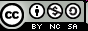 [Speaker Notes: Because Web protocols are standardized, there are many competing client and server programs – some open source and others proprietary.

We will use them as examples in defining open source.

We will also cover open source licenses and copyright.]
Where does this topic fit?
Internet concepts
Applications
Technology
Implications
Internet skills
Application development
Content creation
[Speaker Notes: This is a technology presentation.]
Popular Web client programs
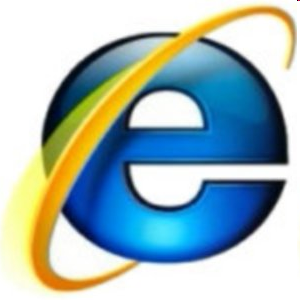 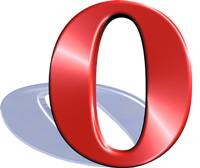 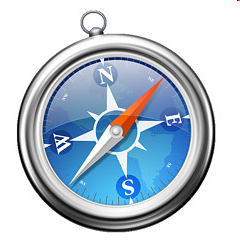 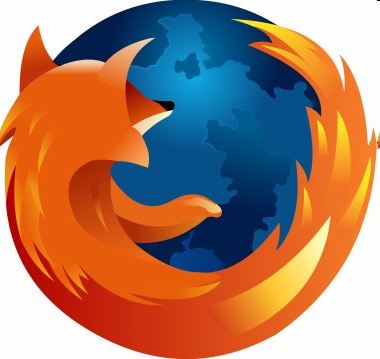 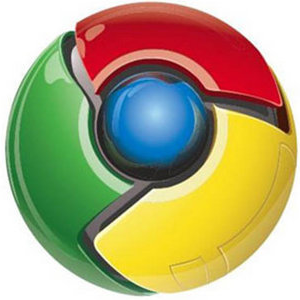 Can you name the one that goes with each logo? The company that wrote the program?
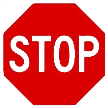 [Speaker Notes: These are the logos of five popular Web clients.

Some are open source and some are primary – do you know which are which?]
Popular Web client programs
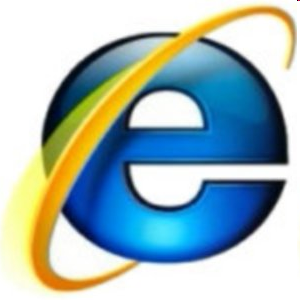 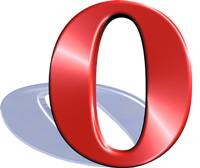 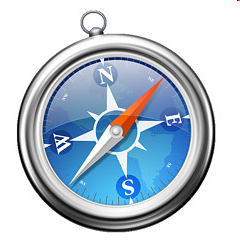 Internet Explorer, Microsoft
Opera, Opera Software
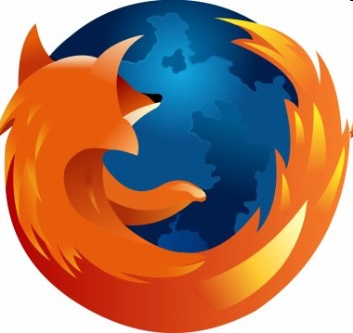 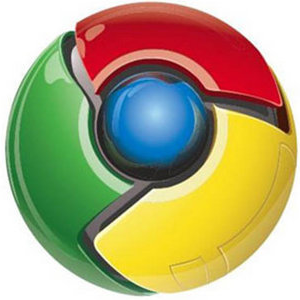 Safari, Apple
Chrome, Google
Firefox, Mozilla Foundation
Web client and Web browser are synonyms.
[Speaker Notes: Here are the names of the programs and the names of the organizations that wrote them.]
Popular Web client programs
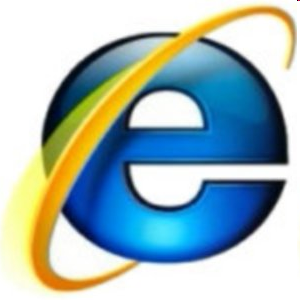 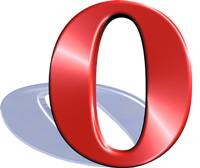 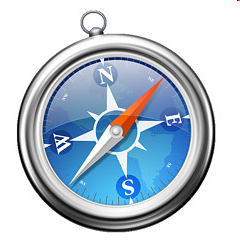 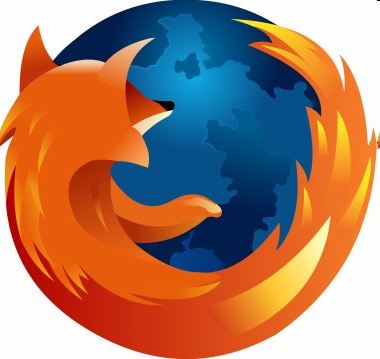 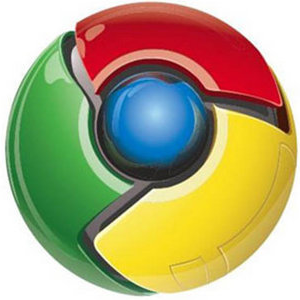 How is it possible that any one of these Web clients works with any of the millions of Web servers on the Internet?
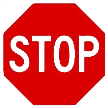 [Speaker Notes: Various Web client and Web server programs are compatible because they all are written to conform to the Web standard protocol (the Hypertext Transfer Protocol, HTTP).]
Open source software – free in two ways
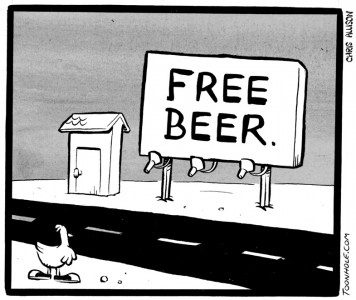 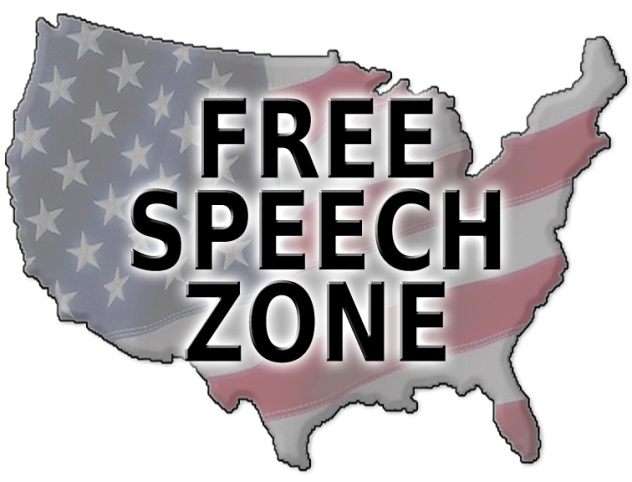 Geeks say it is free as in “free speech” and free as in “free beer.”
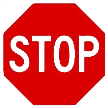 Which Web clients are open source?
[Speaker Notes: Open source software is free in two senses:  you can use it without paying and you are free to modify it.

As geeks say, it is “free as in free speech and as in free beer.”

There are different open source licenses, with different conditions.

For example, one might require that all programs that use the program must themselves be open source.

Other licenses may be unrestricted.]
Web client programs
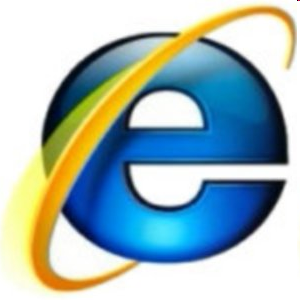 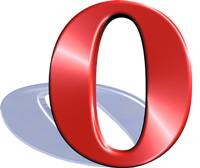 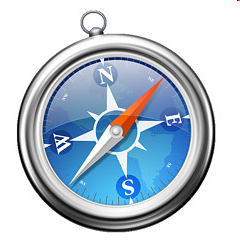 Proprietary, Microsoft
Proprietary, Opera Software
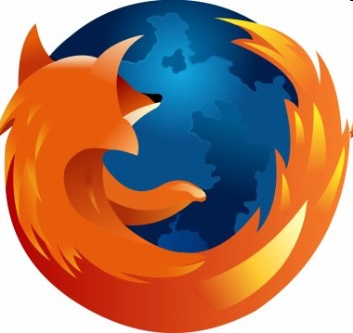 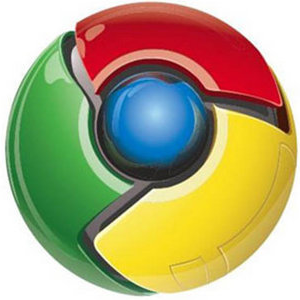 Proprietary, Apple
Open source
Open source
The most popular Web server programs
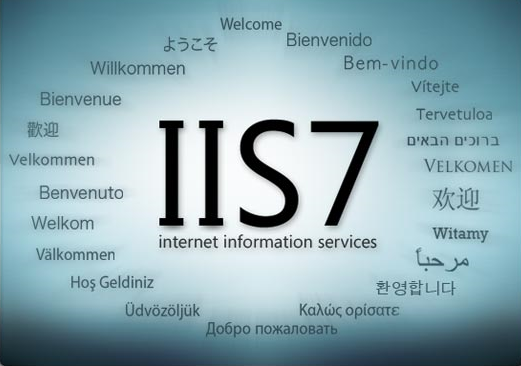 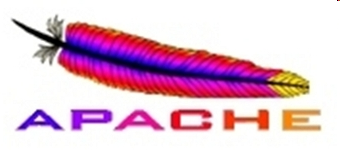 Open source
Proprietary
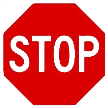 Which do you think is most popular?
[Speaker Notes: The two most popular Web server programs are Microsoft Internet Information Server and Apache.

IIS is proprietary -- written and maintained by Microsoft employees and included at no extra cost in most versions of Windows.

Apache is written and maintained by a volunteer community.

(Some of the Apache contributors are employed by companies that pay them to work on Apache).]
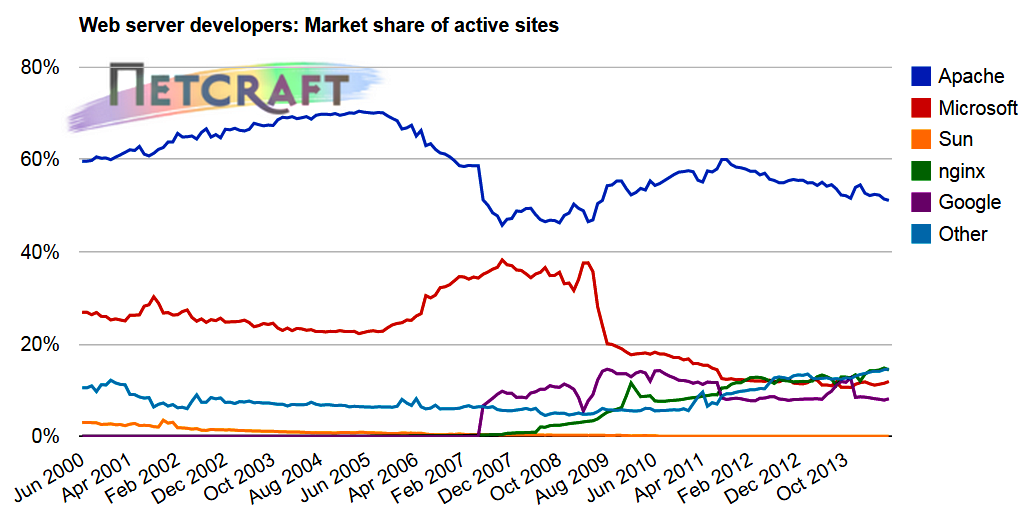 Note that there are many other, less popular Web server programs.
Source:  Netcraft
[Speaker Notes: As shown here, Apache has a significantly larger share than Microsoft Internet Information Server.]
Open source/copyright licenses
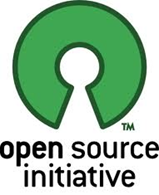 Open source software licenses
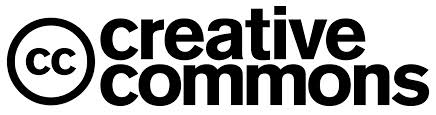 Choose a copyright license
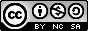 This presentation
[Speaker Notes: The Open Source Initiative maintains nine different open source licenses.

Some allow totally unrestricted copying, others require users to contribute improvements back to the community, to refrain from commercial use, etc.

Similarly, Creative Commons allows one to create a copyright license for content.

This presentation is under a Creative Commons license allowing non-commercial copying and modification as long as the source is cited.]
Is open source a good idea?
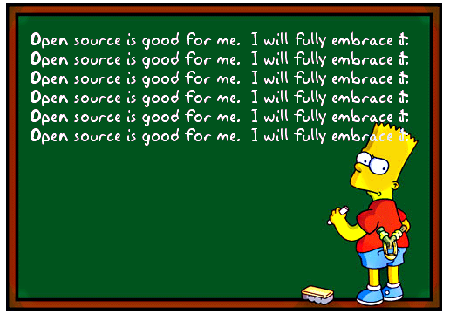 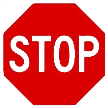 For society?  For content and software creators?
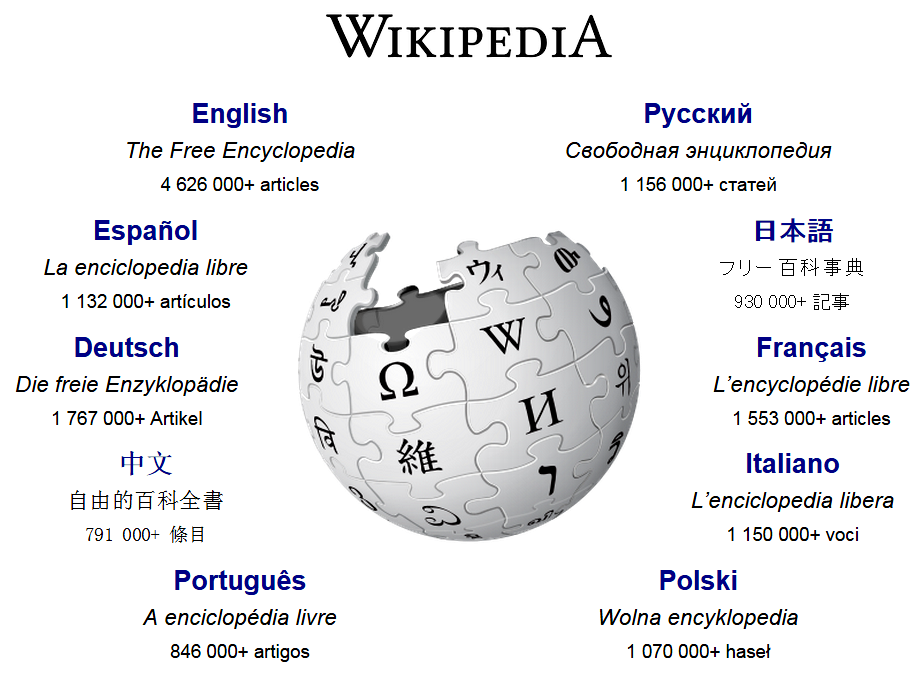 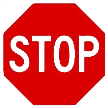 Why would anyone contribute to Wikipedia?
Before we end this presentation, have you used any open source software today?
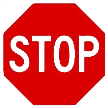 [Speaker Notes: Yes, for example, if you downloaded this presentation from a Web site, it probably ran Apache server software.

Did you download it using the open source Chrome or Firefox Web clients?

The behind-the-scenes program that converted the server name in the URL to an IP address was almost certainly open source.

How about your Android phone?  Android is open source.]
Self-study questions
Why do suppose Apache is more popular than IIS?
The HTTP protocol is standardized,  Explain how that leads to competition in Web client and server software.
We said open source software is open in two ways – can you explain them in your own words?
Why is Linux such a big deal if it only has 1.1% of the desktop operating system market?
Ethernet is the dominant protocol for wired communication between computers in local area networks, but IBM’s Token Ring protocol and products competed with Ethernet in the 1980s.  Why did Ethernet prevail?
WiFi is the dominant protocol for wireless communication between computers in a LAN.  To what do you attribute its success?
What motivates people to contribute to open source projects?
Summary
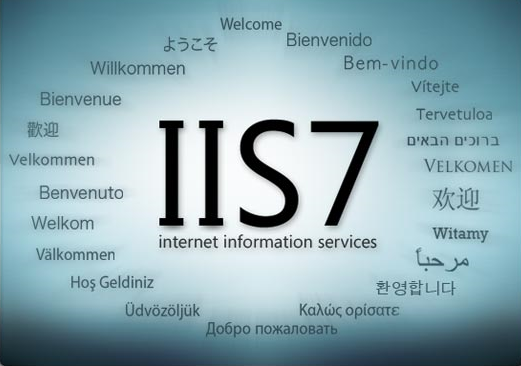 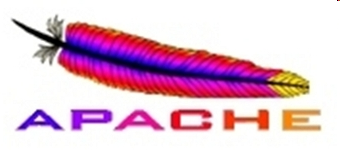 Open source
Proprietary
[Speaker Notes: We’ve looked at the popular Web client and server programs and seen their market shares.

We also noted that some are open source and others proprietary.]
Resources
Web server market shares:
http://www.netcraft.com

Web client and other market shares:
http://www.netmarketshare.com/